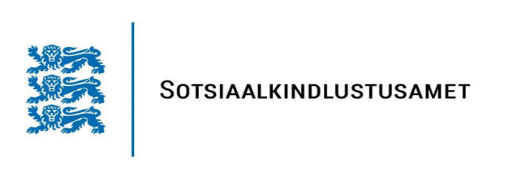 kohaliku omavalitsuse kohustused sotsiaalteenuste korraldamisel
Ülle Sihver
 kvaliteediosakond jurist

17.10.2018
Omavalitsusüksuse ülesanne on korraldada vallas või linnas sotsiaalteenuste osutamist, sotsiaaltoetuste ja muu sotsiaalabi andmist, eakate hoolekannet, kultuuri-, spordi- ja noorsootööd, elamu- ja kommunaalmajandust, veevarustust ja kanalisatsiooni, heakorda, jäätmehooldust, ruumilist planeerimist, valla- või linnasisest ühistransporti ning valla või linna teede ehitamist ja korrashoidu, kui need ülesanded ei ole seadusega antud kellegi teise täita (KOKS § 6 lg 1)
Kohustuslikud sotsiaalteenused (13)
isikliku abistaja teenus
sotsiaaltransporditeenus
eluruumi tagamine
tugiisikuteenus
täisealise isiku hooldus
lapsehoiuteenus
varjupaigateenus
turvakoduteenus
võlanõustamine
asendushooldusteenus
järelhooldusteenus
koduteenus
väljaspool kodu osutatav üldhooldusteenus
Isikliku abistaja teenus (eesmärk ja sisu)
Isikliku abistaja teenuse eesmärk on 
suurendada puude tõttu füüsilist kõrvalabi vajava täisealise isiku iseseisvat toimetulekut ja osalemist kõigis eluvaldkondades, 
vähendada teenust saava isiku seadusjärgsete hooldajate hoolduskoormust.
 Teenuse osutamisel abistatakse teenuse saajat tegevustes, mille sooritamiseks vajab isik puude tõttu füüsilist kõrvalabi. Isiklik abistaja aitab isikut tema igapäevaelu tegevustes, nagu liikumisel, söömisel, toidu valmistamisel, riietumisel, hügieenitoimingutes, majapidamistöödes ja muudes toimingutes, milles isik vajab juhendamist või kõrvalabi
PISTS § 2 lg 1= Puue on inimese anatoomilise, füsioloogilise või psüühilise struktuuri või funktsiooni kaotus või kõrvalekalle, mis koostoimes erinevate suhtumuslike ja keskkondlike takistustega tõkestab ühiskonnaelus osalemist teistega võrdsetel alustel
KOV kohustus isikliku abistaja teenuse osutamisel
Kõrvalabi vajaduse määra hinnatakse ja täpsustatakse iga isiku puhul eraldi. Teenuse osutamise perioodil kõrvalabi vajaduse määra muutumisel isiku terviseseisundi või elukeskkonna tõttu tuleb läbi viia korduv hindamine.
Kohaliku omavalitsuse üksus koostab koostöös teenust saava isiku ja teenuseosutajaga teenuse osutamise haldusakti või halduslepingu, määrates selles muu hulgas kindlaks kõrvalabi vajaduse määrast tulenevad toimingud ja teenuse saaja üldised juhised.
 Teenuse saajal on õigus valida teenust vahetult osutavat isikut. Soovi esitamise korral abistab kohaliku omavalitsuse üksus teenuse saajat teenust vahetult osutava isiku leidmisel. Teenuse saajal on õigus enne teenust vahetult osutava isiku kindlaksmääramist omavahelise sobivuse hindamiseks temaga kohtuda
Sotsiaaltransporditeenuse eesmärk ja sisu
Sotsiaaltransporditeenuse eesmärk on võimaldada puudega isikul, kellel puue takistab isikliku või ühissõiduki kasutamist, kasutada tema vajadustele vastavat transpordivahendit tööle või õppeasutusse sõitmiseks või avalike teenuste kasutamiseks.
 Tasu võtmine sotsiaaltransporditeenuse eest
Liiniveona osutatava sotsiaaltransporditeenuse eest võib tasu võtta summas, mille isik kulutaks sama vahemaa läbimiseks soodsaima olemasoleva transpordivahendiga, kui tal ei esineks puudest tulenevat takistust.
Juhuveo ja taksoteenusena osutatava sotsiaaltransporditeenuse eest võib tasu võtta suuremas ulatuses  kui ülalpool nimetatud.
Eluruumi tagamise teenus
Puudega isikule eluruumi tagamine
Isikuid, kellel on puudest tingituna raskusi eluruumis liikumise, endaga toimetuleku või suhtlemisega, abistab kohaliku omavalitsuse üksus eluruumi kohandamisel või sobivama eluruumi saamisel.
Eluruumi kasutamise võimaluse kindlustamisel tuleb lähtuda põhimõttest, et puudega isik saaks võimalikult kaua elada koduses keskkonnas.
Isikule kasutada antud eluruum peab vastama: 1) ehitusseadustiku § 11 lõike 4 alusel kehtestatud eluruumile esitatavatele nõuetele, välja arvatud eluruumi sotsiaalselt põhjendatud normile; 2) isiku ja tema perekonna põhjendatud vajadustele ning perekonna suurusele.
 (2) Kohaliku omavalitsuse üksus võib sama eluruumi kasutamise võimalust pakkuda ainult isikutele, kes soovivad ühes eluruumis elada.
Sotsiaalteenuste korraldamise kohustus hõlmab kolme suuremat ülesannet:
tagada seadusega nõutavate sotsiaalteenuste olemasolu (osutada ise või korraldada)
selgitada välja inimese abivajadusele vastav abi 
Puudega isikule tuleb tagada tema abivajadusest tingitud takistuste vähendamiseks või kõrvaldamiseks vastav abi, sealhulgas vajaliku tugi- või tõlketeenuse korraldamine.
3. vajadusel osaleda sotsiaalteenuse kulude katmisel.
Sotsiaalteenuste olemasolu tagamine
Kohustus tagada oma elanikele vajaduse ilmnedes sotsiaalteenuste kättesaadavus, valmisolek teenust pakkuda
Teada iga teenuse eesmärki ja suuta seda tulemuslikult korraldada 
Teenuste kättesaadavaks tegemine (osutada ise või koostööpartnerid)
Vajadustele vastav abi
Inimesel ei ole nõudeõigust konkreetsele sotsteenusele, vaid vajadustele vastavale abile, mis konkreetses olukorras kõige paremini aitab (nt abi kodustes tingimustes toimetulekuks).
Abivajaduse objektiivne ja terviklik hindamine (kas ja millistes konkreetsetes tegevustes, millises määras abi vajalik, sobivaim teenus). Hindamine ka siis kui soov saada konkreetset teenust.
Abivajadusele vastava lahenduse leidmine, sobiv teenus /sõltuvus toimetulekuvõimest, elukeskkonnast, soovidest jm; nt kodu kohandamine, isiklik abistaja, koduteenus jms 
Abi nii palju, et kataks inimese vajaduse (eelistada teenust kus inimene saab oma elu võimalikult iseseisvalt korraldada)
Abivajaja kohustus teha koostööd ja aidata sobiva abi väljaselgitamisel
Inimese väärikas kohtlemine
Teenuse eest tasumine
Sobiva teenuse välja selgitamine //teenuse maht, maksumus, inimese ja pere majanduslik olukord//, asjaoludes kokkulepete saavutamine, tasumise võimaluse täpsustamine- isiku ja KOVi edasine koostöö /maksmine/
Kui inimene sotsteenuste eest maksta ei jõua, appi KOV- hindamine
Tasu ei või võtta kõigilt ühesuguses suuruses (hindamine, teenuse mahu ja maksumuse arvestamine, perekonna majandusliku olukorra arvestamine, kohustus teha koostööd ja esitada andmeid)
Majandusliku olukorra puhul tuleb KOV-l hinnata:
millised on abivajaja sissetulekud (töötasu, pension hüvitised, tagasimakstud võlad jne)
millised on abivajaja väljaminekud (igapäevased kulud, sh toidule, eluasemele, kulud alaealisele lapsele, sh elatis, puudest tingitud lisakulud, laenumaksed, täitemenetluse kulud jne)
kas tal on vara või õigusi, mida nö rahaks teha (nt nõuda elatist, võla tagasimaksmist jne)
Kui inimene ei jõua (koos perega) teenuse eest tasuda, siis peab KOV tegema haldusotsuse, mis summas KOV inimest toetab abi andmisel
NB-pereliikmed ei pea täisealist hooldama, ülalpidamiskohustuslikel isikutel on kohustus anda ülalpidamiseks raha (ülalpidaja võib soovi kohaselt kohustust täita ise hooldades)
Tasu suurus ei saa takistada abi saamist
Abi andmise korraldus SHS-s
Taotluse esitamine/abivajajast teate saamine
Abivajaduse tuvastamine
Abi korraldamine
abivajadusele vastava sotsiaalteenuse pakkumine
sotsiaalteenuse osutaja leidmine
tasu sotsiaalteenuse eest
Menetlus lõppeb kirjaliku haldusaktiga, kus on kirjas, kas inimesel on õigus mingit teenust saada või mitte (põhjendused, kaalutlused) (HMS § 56)

Otsus tuleb teha 10 tööpäeva jooksul avalduse saamisest (SÜS § 25 lg 1)

Haldusakti peale võib esitada vaide 

Abi tuleb inimesele anda mõistliku aja jooksul, st järjekorda raha ootele ei saa panna, koha ootele panek sõltub abivajaja olukorrast
Tänan!											ulle.sihver@sotsiaalkindlustusamet.ee